Nervous system
By 
Aina
Gisela 
And
David
[Speaker Notes: Aina]
Components and organs
it’s made of these organs : brain, vertebral column  and neurons.
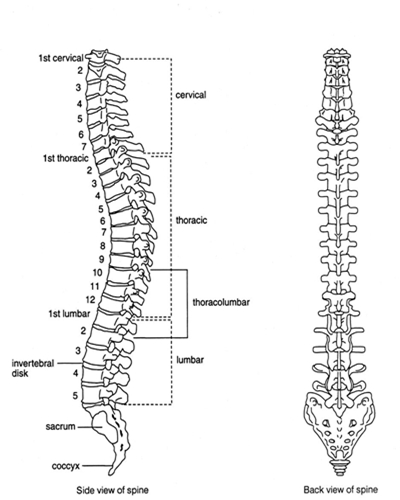 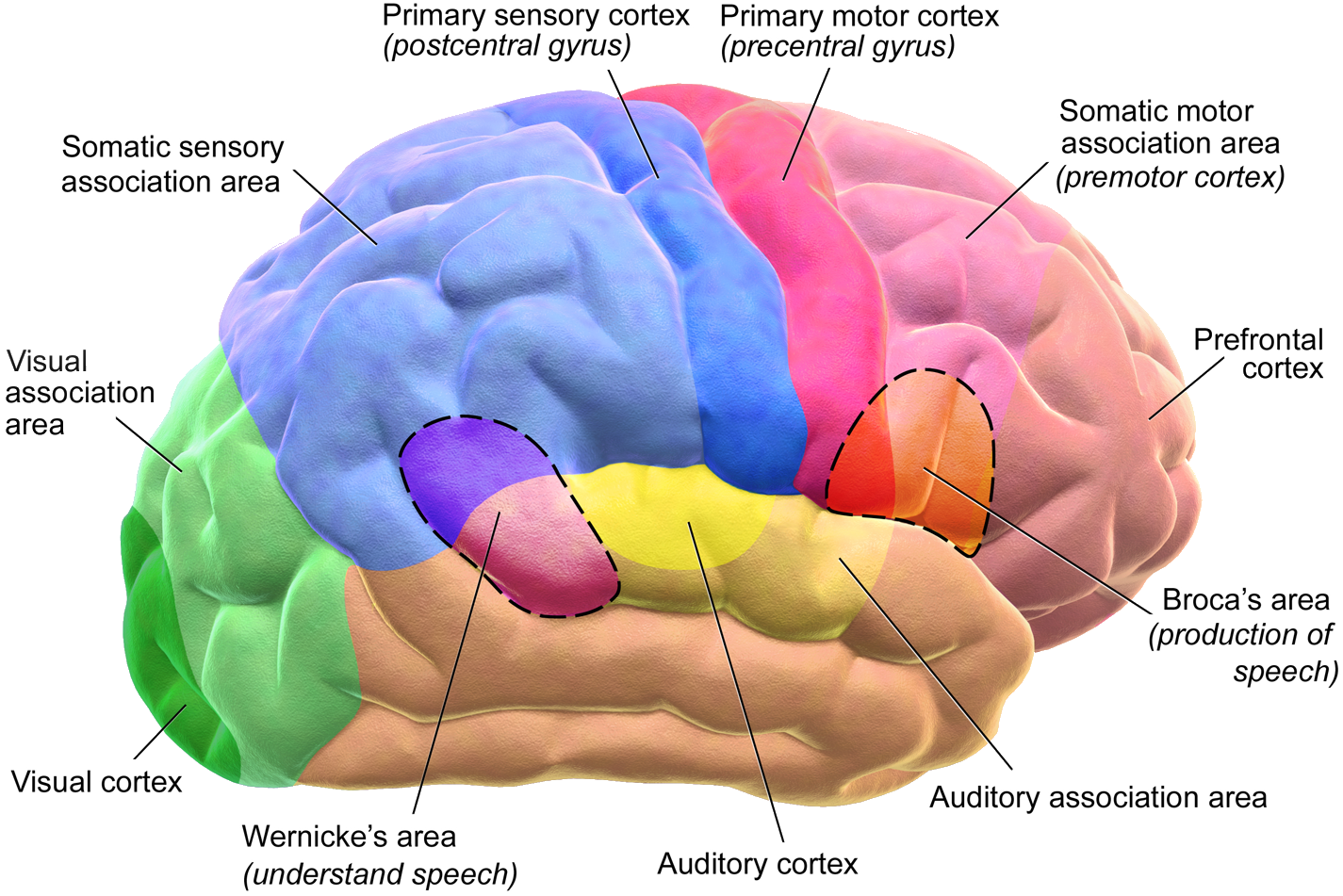 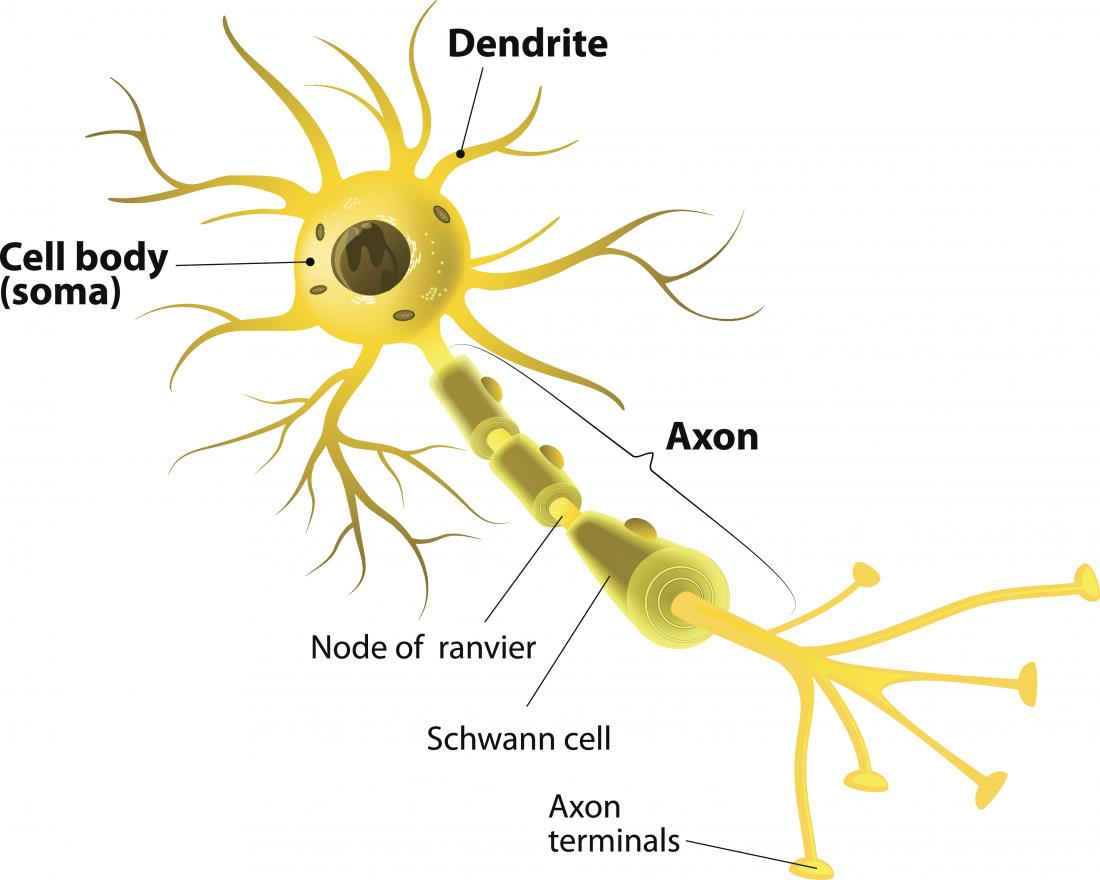 [Speaker Notes: Davit]
function
The nervous system captures information from the body and the environment.
Prepare the correct answers.
[Speaker Notes: Aina]
Questions and hypotesis
How the brain can think so fast ?

The brain can think so fast because it has neurons.
The brain can send the information to the nervous sysytem
[Speaker Notes: davit]
What are the nerves ?

Nerves are a type of hair
The nerves has a shape of a ribbon and a group of nerves make nervous fibres
[Speaker Notes: Aina]
Interesting fact
Your brain does creative work  better when you’re tired
´ Each hemisphere has different functions
	Right hemisphere is the artistic
               Left part is the mathematic and logical
. To work in good conditions, it needs to be hydrated (to have a zip of water) and oxygenated every 20 min.
[Speaker Notes: Gisela]
[Speaker Notes: Davit]
[Speaker Notes: aina]